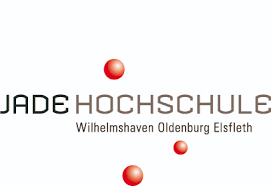 Staatliche Rahmenbedinungen
Sommersemester 2025
Prof. Dr. Bernhard Köster
Grundproblem der Ökonomie
Pareto-Effizienz
Tauschökonomie – Edgeworthbox
y
B
x
IB
Bessermenge A
Bessermenge B
IA
x
A
y
Innerhalb der Linse können sich beide Konsumenten A und B durch Tausch gegenüber ihren
Indifferenzkurven IA und IB besser stellen.
Formale Charakterisierung einer pareto-effizienten Allokation
Pareto-Effizienz und Kontraktkurve
y
B
x
IB
Kontraktkurve
IA
IB
IB
IA
IA
x
A
y
Wettbewerbsgleichgewicht
Wettbewerbsgleichgewicht und Wohlfahrtstheorie
Wettbewerbsgleichgewicht
y
B
x
.
IB
Wettbewerbsgleichgewicht
M
.
IA
Anfangsausstattung
x
A
y
2. Hauptsatz der Wohlfahrtstheorie
Achtung: Der Punkt M ist nur ein mögliches pareto-effizientes Wettbewerbsgleichgewicht, welches ausgehend von den Anfangsausstattungen erreicht wird.

Es stellt sich die Frage, ob auch andere pareto-effiziente Wettbewerbsgleichgewichte auf der Kontraktkurve erreicht werden können?

Allgemein folgt:

2. Hauptsatz der Wohlfahrtstheorie

Jede pareto-effiziente Allokation kann durch eine bestimmte
Wahl der Anfangsausstattungen erreicht werden, unter der
Voraussetzung, dass alle Konsumenten konvexe
Präferenzen haben.
Interpretation der Hauptsätze der Wohlfahrtstheorie
Unter vollkommener Konkurrenz wird ein pareto-effizientes Ergebnis erreicht (1. Hauptsatz).

Der Staat muss nur eingreifen, wenn die Annahmen der vollkommenen Konkurrenz verletzt sind, also Marktversagen vorliegt.

Aber: Auch in einer pareto-effizienten Allokation kann die Verteilung der Markteinkommen extrem ungleich sein.

Aus dem 2. Hauptsatz folgt, dass jede beliebige pareto-effiziente
    Allokation durch eine Pauschalsteuer und Subventionen erreicht
    werden kann.

Aber: Aus den beiden Hauptsätzen kann keine Regel abgeleitet
     werden, welche Allokation angestrebt werden sollte!
Produktion
Transformationskurve
y
GRT
x
Produktion und Gewinnmaximierung
Produktion – Tausch – Allgemeines Gleichgewicht
Gesamtwirtschaftliche Effizienz – Allgemeines Gleichgewicht
y
.
.
IB
Tauschpunkt
IA
x
Über die Transformationskurve und das Güterpreisverhältnis wird der
Produktionspunkt bestimmt. Dieser bestimmt die „Größe“ der
Edgeworthbox und auf der Kontraktkurve ergibt sich gleichzeitig
die paretoeffiziente Allokation
Gerechtigkeitstheorien und soziale Wohlfahrt
Die zentrale Frage, die aus den beiden Hauptsätzen der Wohlfahrtstheorie und dem allgemeinen Marktprozess, auch wenn er auf vollkommenen Märkten stattfindet, nicht beantwortet werden kann, ist:


Welche Allokation ist in einer Gesellschaft anzustreben?



Als Konsequenz, stellt sich damit die Frage, welche Verteilung in der Gesellschaft als gerecht bezeichnet werden kann!
Der wohlwollende (benevolente) Diktator
„Wenn nicht, sprach ich, entweder die Philosophen Könige werden in den Staaten, oder die jetzt so genannten Könige und Gewalthaber wahrhaft und gründlich philosophieren, und also dieses beides zusammenfällt, die Staatsgewalt und die Philosophie, die vielerlei Naturen aber, die jetzt zu jedem von beiden einzeln hinzunahen, durch eine Notwendigkeit ausgeschlossen werden, ehe gibt es keine Erholung von dem Übel für die Staaten,…“

Platon, Der Staat (Politea), fünftes Buch (nach einer Übersetzung von F. Schleiermacher)
Die Auswahl der Allokation kann also eine Person oder Gruppe delegiert werden, bei Platon der Philosophenkönig.

In den Wirtschaftswissenschaften wird in Modellen der benevolente Diktator häufig als Benchmark für die First-Best-Lösung verwendet. 

Im Zuge der Menschheitsentwicklung hat sich aber in der westlichen Welt die Demokratie als die vorherrschende Staatsform durchgesetzt und damit soll im Prinzip die Auswahl der Allokation im Allgemeinen auf Freiwilligkeit beruhen.
Naturzustand
Thomas Hobbes (1588 – 1679)
Der Naturzustand wird als Kampf aller gegen alle bezeichnet und es ist daher von den Menschen gewünscht den Naturzustand zu verlassen: Homo homini lupus est                                                                                        (Leviathan, 1651) vgl. Equilibrium in the Jungle, Piccione, M. and Rubinstein, A. (2007), The Economic Journal, 117 (July), 883–896. 

John Locke (1632 – 1704) 
Der Naturzustand ist zwar kein Kampf, aber er zeichnet sich als ein Zustand vollkommener Freiheit aus, weswegen es keinen Schutz des Eigentums geben kann und die Menschen daher den Naturzustand verlassen, weil sie nach Besitz streben                                                                                                                                                                           (Two Treatises of Government, 1690)
Jean Jaques Rousseau (1712 – 1778)
Der Naturzustand ist eine Art Paradies, in dem der Mensch aufgrund von drei Grundeigenschaften ursprünglich lebt:
Selbstliebe (amour de soi): Zum Überleben bezieht der Mensch sich nur auf sich selbst 
Mitleid (pitié): Das Individuum kann ein anderes Individuum nicht leiden sehen
Perfektibilität (perfectibilité): Das Individuum kann sich selbst vervollkommnen                        
Erst durch die Selbsterkenntnis verlässt er diesen Zustand. Das Streben nach Eigentum, wird dabei allerdings als Übel betrachtet.                                                                                                                                                                          (Discours sur l’origine et les fondements de l’inégalité parmi les hommes, 1755)
Vertragstheorie/Kontraktualismus
Ausgehend vom Naturzustand entwickelt sich ein Gesellschaftsvertrag


Im Naturzustand befinden sich alle Individuen in der gleichen Situation bzgl. gewisser gerechtigkeitsrelevanter Variablen, welche im Allgemeinen durch den Schleier des Nichtwissens erzeugt wird.

Die Individuen verfügen über bestimmte Interessen in diesem Urzustand

Als gerecht erachtete Institutionen werden aufgrund rationalen
    Verhaltens einstimmig ausgehend vom Urzustand beschlossen.
Beispiel: Gleichverteilung
Gerechtigkeit einer Institution ist eine Frage der Begründbarkeit.

Dies impliziert Rationalität in der Entscheidung.

Welche Ressourcenaufteilung soll für einen Kuchen der Größe 4 gewählt werden?                      					(3,1);(2,2);(1,3)

Da prinzipiell nicht begründet werden kann, warum (3,1) (1,3) vorzuziehen ist, kann eine Entscheidung für eine der beiden Aufteilungen nicht rational sein und es verbleibt die Gleichverteilung (2,2), die dieses Problem aufgrund der Symmetrie nicht hat.

Vgl.		– der gerechte Mechanismus zur Zweiteilung einesButterbrots
		– Parabel aus 1001 Nacht: Zwei Prinzen müssen das Problem lösen,
                                dass derjenige die Prinzessin heiraten darf, dessen Pferd bei
                                einem Wettreiten der beiden als letztes durchs Ziel geht
Beispiel: Robert Nozicks Anspruchstheorie1
Eine Verteilung ist dann gerecht, wenn jeder auf die Güter, die er besitzt einen Anspruch hat. Ansprüche können gemäß folgernder drei Prinzipien definiert werden:


Gerechte Aneignung herrenloser Güter

Freiwillige Übertragung

Wiedergutmachung aufgrund früherer Verstöße gegen 1./2.


Jede Umverteilung verstößt damit gegen eine solche institutionelle
Ordnung, während der pure Marktprozess mit dieser Institution
kompatibel ist.

1) Nozick, R. (1974), Anarchy, State and Utopia
Beispiel: Hayeks Liberalismus
Negativdefinition von Freiheit: Freiheit ist die Abwesenheit von staatlichem Zwang. 
Daraus wird aber nicht die Verneinung des Staates und seiner Aufgaben geschlussfolgert.
Vielmehr wird angenommen, dass das Wissen des einzelnen Individuums unzureichend ist (Schleier der Unwissenheit).

Da nur das Individuum über seine Präferenzen und Ziele Bescheid weiß, sollte der Staat möglichst große Spielräume lassen, um diese zu verwirklichen.

Die Individuen und damit der Staat befindet sich in einer kulturellen Evolution. Damit ist das Wissen in den Institutionen, Bräuchen, Moral oder Normen gespeichert, welches das Wissen des einzelnen übersteigt und für das Individuum nicht überschaubar ist.

Zukünftige Entscheidungen und Implikation sind unüberschaubar und damit ist
       der institutionelle Aufbau nicht planbar und sollte das Prinzip von Versuch und
       Irrtum, welches letztlich den Fortschritt garantiert nicht behindern.
Wohlfahrtsordung und Wohlfahrtsfunktion1
Nutzenmöglichkeiten und Wohlfahrtsfunktion
Nutzenmöglichkeitskurve
Wohlfahrtsindifferenzkurve
Spezielle Wohlfahrtsfunktionen
Spezielle Wohlfahrtsfunktionen
Spezielle Wohlfahrtsfunktionen
Wohlfahrtsindifferenzkurven
Rawls
Utilitaristisch
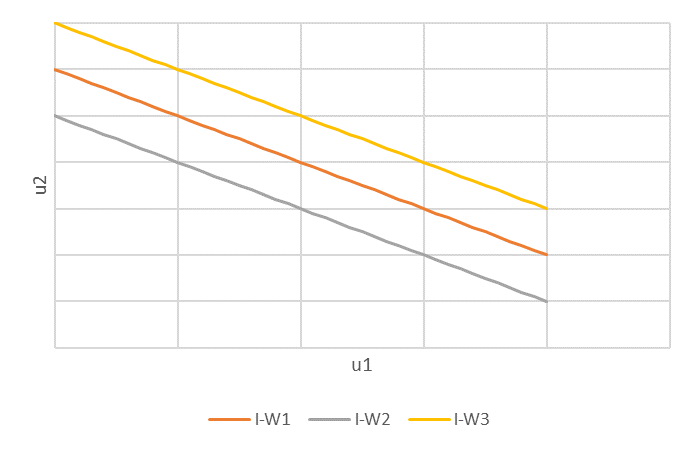 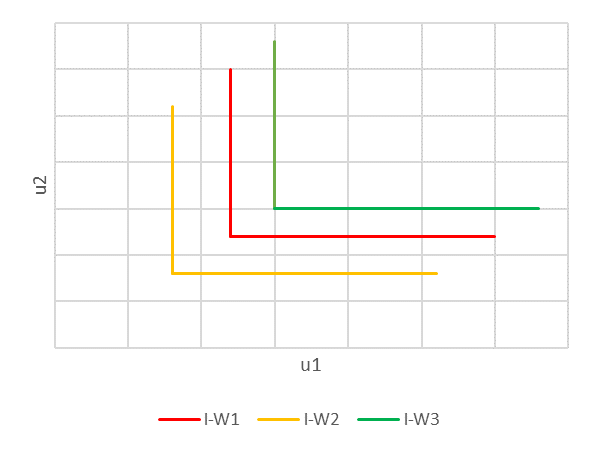 Wohlfahrtsindifferenzkurven
Isoelastisch
Nash
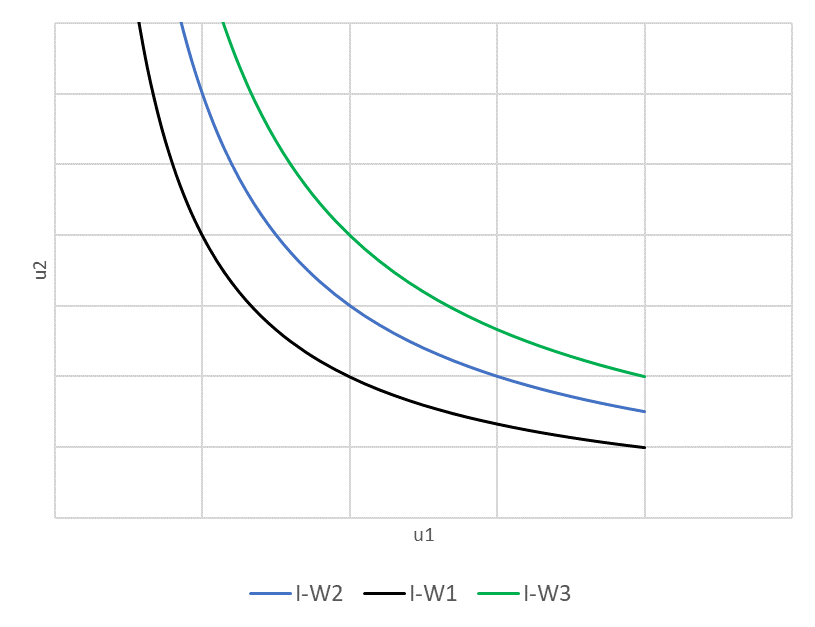 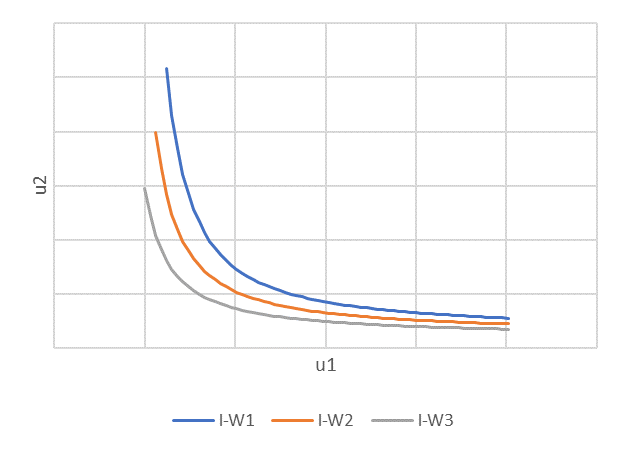 Konzept der Fairness1
In der Ökonomie gehen wir grundsätzlich unterschiedlichen Präferenzen der Individuen aus.
Damit werden Individuen ein und dasselbe Güterbündel in der Regel unterschiedlich bewerten.
Daraus erwächst ein grundsätzliches Problem in der Formulierung eines Konzepts für Gerechtigkeit: Wie soll man das Für und Wider gegeneinander aufwiegen?
Die dargestellten sozialen Wohlfahrtsfunktionen unterstellen immer eine gewisse Art der Aggregation der individuellen Präferenzen, die das Problem der unterschiedlichen Bewertungen letztlich aber nicht lösen können.
Einen Ausweg aus diesem Dilemma bietet das Konzept der Fairness:
Definition 1: Wenn Individuum A das Güterbündel von B dem eigenen vorzieht, so sagt man: A beneidet B. 

Definition 2: Eine Allokation wird dann als gerecht bezeichnet, wenn kein Individuum ein anderes Individuum beneidet.

Definition 3: Eine Allokation, die sowohl gerecht, als auch pareto-effizient ist, bezeichnet man als fair.

1) Varian, H.L. (1975), Distributive justice, welfare economics, and the theory of fairness, Journal of Philosophy and Public Affairs 4,223-247.
    Varian, H.L. (1976), Two problems in the theory of fairness, Journal of Public Economics Volume 5, Issues 3–4, April–May 1976, Pages 249-260
Arrow – Unmöglichkeitstheorem1
Kann aus dem Paretokriterium und weiterer sinnvoller Eigenschaften eine soziale Wohlfahrtsfunktion abgeleitet werden?


V (Vollständigkeit):	W stellt alle möglichen Allokationen verknüpft über alle denkbaren 						Kombinationen individueller Präferenzordnungen zu Relation zueinander.
T (Transitivität): 		W ist transitiv bzgl. jedes Vergleichs von drei möglichen Allokationen

P (schwaches Paretoprinzip):	Falls eine Allokation einer anderen durch ein Individuum vorgezogen wird, so 					sollte dies auch die Gesellschaft tun.
D (Keine Diktatur):	W sollte nicht durch ein Individuum bestimmt sein.

I (Unabhängigkeit):	W sollte die Anordnung zweier Alternativen nicht von
			irrelevanten sonstigen Alternativen abhängig machen




1) Arrow, K. J.: Social Choice and Individual Values, New York et al., 1951 (2. Aufl. 1963)
Unter VTPDI ist es nicht möglich eine soziale Wohlfahrtsfunktion W zu definieren
→